Exceptional Control Flow: Signals15-213/15-513: Introduction to Computer Systems20th Lecture, July 11, 2022
Kyle Liang
Review from last lecture
Exceptions
Events that require nonstandard control flow
Generated externally (interrupts) or internally (traps and faults)

Processes
At any given time, system has multiple active processes
Only one can execute at a time on any single core
Each process appears to have total control of processor + private memory space
Review (cont.)
Spawning processes
Call fork
One call, two returns
Process completion
Call exit
One call, no return
Reaping and waiting for processes
Call wait or waitpid
Loading and running programs
Call execve (or variant)
One call, (normally) no return
HC
exit
printf
Activity 1 (all problems)
CT
Bye
HP
printf
wait
printf
fork
ECF Exists at All Levels of a System
Exceptions
Hardware and operating system kernel software
Process Context Switch
Hardware timer and kernel software
Signals
Kernel software and application software
Nonlocal jumps
Application code
Previous Lecture
This Lecture
Textbook and 
supplemental slides
Handled in kernel
(partial) Taxonomy
Handled in user process
ECF
Asynchronous
Synchronous
Interrupts
Traps
Faults
Aborts
Signals
Today
Shells
Signals
Linux Process Hierarchy
[0]
init [1]
…
…
…
Daemon
e.g. httpd
Login shell
Login shell
Child
Child
Child
Grandchild
Grandchild
Note: you can view the hierarchy using the Linux pstree command
[Speaker Notes: Run pstree command.]
Shell Programs
A shell is an application program that runs programs on behalf of the user
sh 			Original Unix shell (Stephen Bourne, AT&T Bell Labs, 1977)
csh/tcsh 	BSD Unix C shell
bash 			“Bourne-Again” Shell (default Linux shell)
Simple shell
Described in the textbook, starting at p. 753
Implementation of a very elementary shell
Purpose
Understand what happens when you type commands
Understand use and operation of process control operations
[Speaker Notes: Try:

./shellx
>/bin/ls –l csapp.c
>./delay 5
>./delay 5 &
>/bin/ls csapp.c
>quit]
Simple Shell Example
linux> ./shellex
> /bin/ls -l csapp.c
-rw-r--r-- 1 bryant users 23053 Jun 15  2015 csapp.c
> /bin/ps
  PID TTY          TIME CMD
31542 pts/2    00:00:01 tcsh
32017 pts/2    00:00:00 shellex
32019 pts/2    00:00:00 ps
> /bin/sleep 10 &
32031 /bin/sleep 10 &
> /bin/ps
 PID TTY          TIME CMD
31542 pts/2    00:00:01 tcsh
32024 pts/2    00:00:00 emacs
32030 pts/2    00:00:00 shellex
32031 pts/2    00:00:00 sleep
32033 pts/2    00:00:00 ps
> quit
Must give full pathnames for programs
Run program in background
Sleep is running
in background
[Speaker Notes: Try:

./shellx
>/bin/ls –l csapp.c
>./delay 5
>./delay 5 &
>/bin/ls csapp.c
>quit]
Simple Shell Implementation
Basic loop
Read line from command line
Execute the requested operation
Built-in command (only one implemented is quit)
Load and execute program from file
int main(int argc, char** argv)
{
    char cmdline[MAXLINE]; /* command line */

    while (1) {
        /* read */
        printf("> ");
        fgets(cmdline, MAXLINE, stdin);
        if (feof(stdin))
            exit(0);

        /* evaluate */
        eval(cmdline);
    }
   ...
Execution is a sequence of read/evaluate steps
shellex.c
[Speaker Notes: Try:

./shellx
>/bin/ls –l csapp.c
>./delay 5
>./delay 5 &
>/bin/ls csapp.c
>quit]
Simple Shell eval Function
void eval(char *cmdline)
{
    char *argv[MAXARGS]; /* Argument list execve() */
    char buf[MAXLINE];   /* Holds modified command line */
    int bg;              /* Should the job run in bg or fg? */
    pid_t pid;           /* Process id */

    strcpy(buf, cmdline);
    bg = parseline(buf, argv);
    if (argv[0] == NULL)
        return;   /* Ignore empty lines */

    if (!builtin_command(argv)) {
        if ((pid = Fork()) == 0) {   /* Child runs user job */
            if (execve(argv[0], argv, environ) < 0) {
                printf("%s: Command not found.\n", argv[0]);
                exit(0);
            }
        }

        /* Parent waits for foreground job to terminate */
	if (!bg) {
            int status;
            if (waitpid(pid, &status, 0) < 0)
                unix_error("waitfg: waitpid error");
        }
        else
            printf("%d %s", pid, cmdline);
    }
    return;
}
parseline will parse ‘buf’ into ‘argv’ and return whether or not input line ended in ‘&’
shellex.c
shellex.c
Simple Shell eval Function
void eval(char *cmdline)
{
    char *argv[MAXARGS]; /* Argument list execve() */
    char buf[MAXLINE];   /* Holds modified command line */
    int bg;              /* Should the job run in bg or fg? */
    pid_t pid;           /* Process id */

    strcpy(buf, cmdline);
    bg = parseline(buf, argv);
    if (argv[0] == NULL)
        return;   /* Ignore empty lines */

    if (!builtin_command(argv)) {
        if ((pid = Fork()) == 0) {   /* Child runs user job */
            if (execve(argv[0], argv, environ) < 0) {
                printf("%s: Command not found.\n", argv[0]);
                exit(0);
            }
        }

        /* Parent waits for foreground job to terminate */
	if (!bg) {
            int status;
            if (waitpid(pid, &status, 0) < 0)
                unix_error("waitfg: waitpid error");
        }
        else
            printf("%d %s", pid, cmdline);
    }
    return;
}
Ignore empty lines.
shellex.c
shellex.c
Simple Shell eval Function
void eval(char *cmdline)
{
    char *argv[MAXARGS]; /* Argument list execve() */
    char buf[MAXLINE];   /* Holds modified command line */
    int bg;              /* Should the job run in bg or fg? */
    pid_t pid;           /* Process id */

    strcpy(buf, cmdline);
    bg = parseline(buf, argv);
    if (argv[0] == NULL)
        return;   /* Ignore empty lines */

    if (!builtin_command(argv)) {
        if ((pid = Fork()) == 0) {   /* Child runs user job */
            if (execve(argv[0], argv, environ) < 0) {
                printf("%s: Command not found.\n", argv[0]);
                exit(0);
            }
        }

        /* Parent waits for foreground job to terminate */
	if (!bg) {
            int status;
            if (waitpid(pid, &status, 0) < 0)
                unix_error("waitfg: waitpid error");
        }
        else
            printf("%d %s", pid, cmdline);
    }
    return;
}
If it is a ‘built in’ command, then handle it here in this program.  Otherwise fork/exec the program specified in argv[0]
shellex.c
shellex.c
Simple Shell eval Function
void eval(char *cmdline)
{
    char *argv[MAXARGS]; /* Argument list execve() */
    char buf[MAXLINE];   /* Holds modified command line */
    int bg;              /* Should the job run in bg or fg? */
    pid_t pid;           /* Process id */

    strcpy(buf, cmdline);
    bg = parseline(buf, argv);
    if (argv[0] == NULL)
        return;   /* Ignore empty lines */

    if (!builtin_command(argv)) {
        if ((pid = fork()) == 0) {   /* Child runs user job */
            if (execve(argv[0], argv, environ) < 0) {
                printf("%s: Command not found.\n", argv[0]);
                exit(0);
            }
        }

        /* Parent waits for foreground job to terminate */
	if (!bg) {
            int status;
            if (waitpid(pid, &status, 0) < 0)
                unix_error("waitfg: waitpid error");
        }
        else
            printf("%d %s", pid, cmdline);
    }
    return;
}
Create child
shellex.c
shellex.c
Simple Shell eval Function
void eval(char *cmdline)
{
    char *argv[MAXARGS]; /* Argument list execve() */
    char buf[MAXLINE];   /* Holds modified command line */
    int bg;              /* Should the job run in bg or fg? */
    pid_t pid;           /* Process id */

    strcpy(buf, cmdline);
    bg = parseline(buf, argv);
    if (argv[0] == NULL)
        return;   /* Ignore empty lines */

    if (!builtin_command(argv)) {
        if ((pid = fork()) == 0) {   /* Child runs user job */
            if (execve(argv[0], argv, environ) < 0) {
                printf("%s: Command not found.\n", argv[0]);
                exit(0);
            }
        }

        /* Parent waits for foreground job to terminate */
	if (!bg) {
            int status;
            if (waitpid(pid, &status, 0) < 0)
                unix_error("waitfg: waitpid error");
        }
        else
            printf("%d %s", pid, cmdline);
    }
    return;
}
Start argv[0].
Remember execve only returns on error.
shellex.c
shellex.c
Simple Shell eval Function
void eval(char *cmdline)
{
    char *argv[MAXARGS]; /* Argument list execve() */
    char buf[MAXLINE];   /* Holds modified command line */
    int bg;              /* Should the job run in bg or fg? */
    pid_t pid;           /* Process id */

    strcpy(buf, cmdline);
    bg = parseline(buf, argv);
    if (argv[0] == NULL)
        return;   /* Ignore empty lines */

    if (!builtin_command(argv)) {
        if ((pid = fork()) == 0) {   /* Child runs user job */
            if (execve(argv[0], argv, environ) < 0) {
                printf("%s: Command not found.\n", argv[0]);
                exit(0);
            }
        }

        /* Parent waits for foreground job to terminate */
	int status;       
	if (waitpid(pid, &status, 0) < 0) {
                unix_error("waitfg: waitpid error");
        }
        else
            printf("%d %s", pid, cmdline);
    }
    return;
}
Activity 2 (all problems)
Wait until it is done.
shellex.c
shellex.c
Simple Shell eval Function
void eval(char *cmdline)
{
    char *argv[MAXARGS]; /* Argument list execve() */
    char buf[MAXLINE];   /* Holds modified command line */
    int bg;              /* Should the job run in bg or fg? */
    pid_t pid;           /* Process id */

    strcpy(buf, cmdline);
    bg = parseline(buf, argv);
    if (argv[0] == NULL)
        return;   /* Ignore empty lines */

    if (!builtin_command(argv)) {
        if ((pid = fork()) == 0) {   /* Child runs user job */
            if (execve(argv[0], argv, environ) < 0) {
                printf("%s: Command not found.\n", argv[0]);
                exit(0);
            }
        }

        /* Parent waits for foreground job to terminate */
       if (!bg) {
            int status;
            if (waitpid(pid, &status, 0) < 0)
                unix_error("waitfg: waitpid error");
        }
        else
            printf("%d %s", pid, cmdline);
    }
    return;
}
If running child in foreground, wait until it is done.
shellex.c
shellex.c
Simple Shell eval Function
void eval(char *cmdline)
{
    char *argv[MAXARGS]; /* Argument list execve() */
    char buf[MAXLINE];   /* Holds modified command line */
    int bg;              /* Should the job run in bg or fg? */
    pid_t pid;           /* Process id */

    strcpy(buf, cmdline);
    bg = parseline(buf, argv);
    if (argv[0] == NULL)
        return;   /* Ignore empty lines */

    if (!builtin_command(argv)) {
        if ((pid = fork()) == 0) {   /* Child runs user job */
            if (execve(argv[0], argv, environ) < 0) {
                printf("%s: Command not found.\n", argv[0]);
                exit(0);
            }
        }

        /* Parent waits for foreground job to terminate */
       if (!bg) {
            int status;
            if (waitpid(pid, &status, 0) < 0)
                unix_error("waitfg: waitpid error");
        }
        else
            printf("%d %s", pid, cmdline);
    }
    return;
}
If running child in background, print pid and continue doing other stuff.
shellex.c
shellex.c
Simple Shell eval Function
void eval(char *cmdline)
{
    char *argv[MAXARGS]; /* Argument list execve() */
    char buf[MAXLINE];   /* Holds modified command line */
    int bg;              /* Should the job run in bg or fg? */
    pid_t pid;           /* Process id */

    strcpy(buf, cmdline);
    bg = parseline(buf, argv);
    if (argv[0] == NULL)
        return;   /* Ignore empty lines */

    if (!builtin_command(argv)) {
        if ((pid = fork()) == 0) {   /* Child runs user job */
            if (execve(argv[0], argv, environ) < 0) {
                printf("%s: Command not found.\n", argv[0]);
                exit(0);
            }
        }

        /* Parent waits for foreground job to terminate */
       if (!bg) {
            int status;
            if (waitpid(pid, &status, 0) < 0)
                unix_error("waitfg: waitpid error");
        }
        else
            printf("%d %s", pid, cmdline);
    }
    return;
}
Oops.  There is a problem with this code.
shellex.c
shellex.c
[Speaker Notes: Not reaping background jobs, only fg ones via waitpid]
Problem with Simple Shell Example
Shell designed to run indefinitely
Should not accumulate unneeded resources
Memory
Child processes
File descriptors
Our example shell correctly waits for and reaps foreground jobs

But what about background jobs?
Will become zombies when they terminate
Will never be reaped because shell (typically) will not terminate
Will create a memory leak that could run the kernel out of memory
[Speaker Notes: ./shellex
>./delay 10 &
>/bin/ps
...
>/bin/ps]
Process Coordination
Running process coordinate all the time
User downloads files from browser and opens them sequentially in a text editor
ls | grep 15213 – 
Prints all files in the directory with 15213 in the name
How can we communicate data/system state between processes?
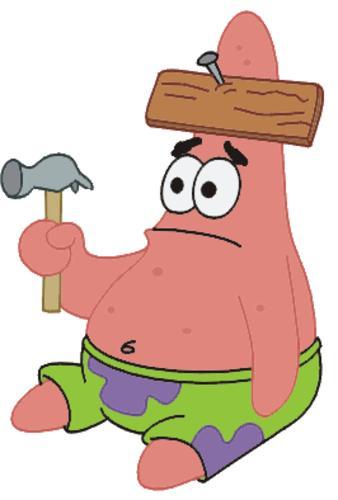 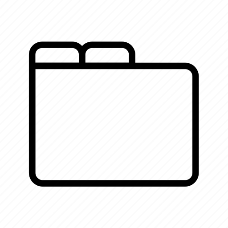 Parent process
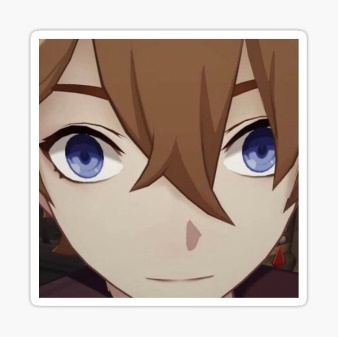 Child process
Virtual Memory and Polling
mmap() preserved between fork()
Parent and child can read/write to each other w/ flags
Each process can actively poll the flag to check the status
Why isn’t this great?
When does the parent check?
When does the child check?
What if the child doesn’t check it?
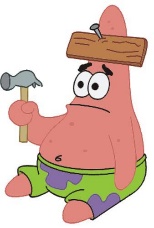 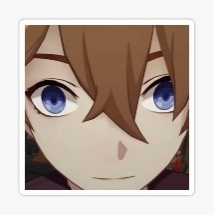 Child
virtual memory
Physical
memory
Parent
virtual memory
ECF to the Rescue!
Solution: Exceptional control flow
The kernel will interrupt regular processing to alert us when a background process completes
In Unix, the alert mechanism is called a signal
Today
Shells
Signals
Signals
A signal is a small message that notifies a process that an event of some type has occurred in the system
Akin to exceptions and interrupts
Sent from the kernel (sometimes at the request of another process) to a process
Signal type is identified by small integer ID’s (1-30)
Only information in a signal is its ID and the fact that it arrived
Signal Concepts: Sending a Signal
Kernel sends a signal to a destination process by updating some state in the context of the destination process

Kernel sends a signal for one of the following reasons:
Kernel has detected a system event such as divide-by-zero (SIGFPE) or the termination of a child process (SIGCHLD)
Another process has invoked the kill system call to explicitly request the kernel to send a signal to the destination process
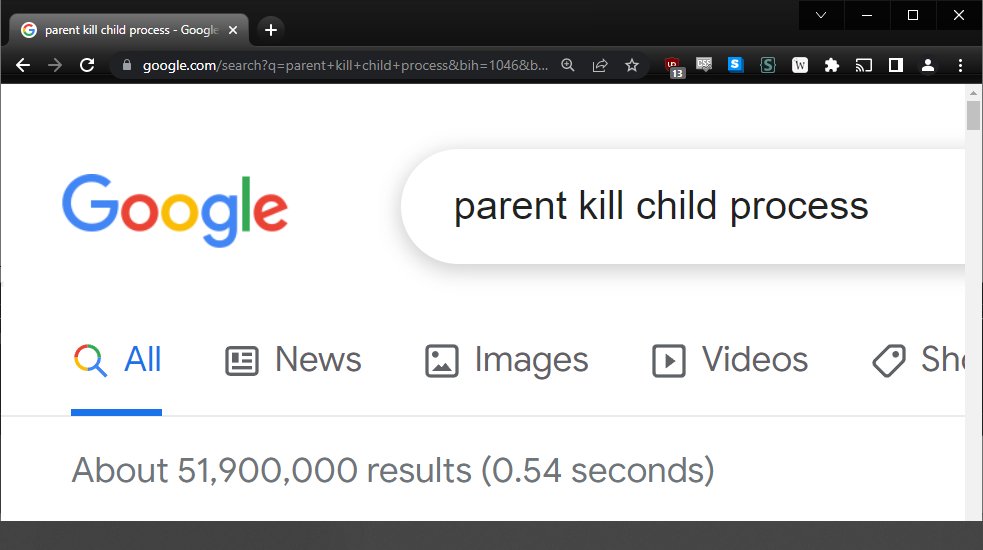 [Speaker Notes: Terminology problem: The book talks about signals being “delivered” and it means this.  The manpages, on the other hand, use “delivered” to mean a different thing that I’m going to talk about next.  Watch out for that.  I’m going to avoid saying “delivered” from now on.]
Signal Concepts: Sending a Signal
User level
Process B
Process A
Process C
kernel
Pending for A
Blocked for A
Pending for B
Blocked for B
Pending for C
Blocked for C
Signal Concepts: Sending a Signal
User level
Process B
Process A
Process C
Sends to C
kernel
Pending for A
Blocked for A
Pending for B
Blocked for B
Pending for C
Blocked for C
Signal Concepts: Sending a Signal
Process B
User level
Process A
Process C
kernel
Pending for A
Blocked for A
Pending for B
Blocked for B
1
Pending for C
Blocked for C
Signal Concepts: Sending a Signal
Process B
User level
Process A
Process C
kernel
Received by C
Pending for A
Blocked for A
Pending for B
Blocked for B
1
Pending for C
Blocked for C
Signal Concepts: Sending a Signal
Process B
User level
Process A
Process C
kernel
Pending for A
Blocked for A
Pending for B
Blocked for B
0
Pending for C
Blocked for C
Signal Concepts: Receiving a Signal
A destination process receives a signal when it is forced by the kernel to react in some way to the signal

Some possible ways to react:
Ignore the signal (do nothing)
Terminate the process (with optional core dump)
Catch the signal by executing a user-level function called signal handler
Akin to a hardware exception handler being called in response to an asynchronous interrupt:
(1) Signal received by process
(2) Control passes 
to signal handler
Icurr
Inext
(3) Signal  handler runs
(4) Signal handler
returns to 
next instruction
[Speaker Notes: This is the process that the manpages call “delivering” a signal.]
Signal Concepts: Pending and Blocked Signals
A signal is pending if sent but not yet received
There can be at most one pending signal of each type
Important: Signals are not queued
If a process has a pending signal of type k, then subsequent signals of type k that are sent to that process are discarded
A process can block the receipt of certain signals
Blocked signals can be sent, but will not be received until the signal is unblocked
Some signals cannot be blocked (SIGKILL, SIGSTOP) or can only be blocked when sent by other processes (SIGSEGV, SIGILL, etc)
A pending signal is received at most once
[Speaker Notes: “blocked when sent by other processes” – this is the set of signals that are normally triggered by CPU exceptions. If you block them, the kernel honors the block when some other process sends the signal (kill -11 pid) but not when the CPU exception happens.

Queueing can occur if SA_SIGINFO flag has been set for the signal using the sigaction structure and sigaction() function, and whether your system has a valid definition for _POSIX_REALTIME_SIGNALS (modern Linux kernels do).]
Signal Concepts: Pending/Blocked Bits
Kernel maintains pending and blocked bit vectors in the context of each process
pending: represents the set of pending signals
Kernel sets bit k in pending when a signal of type k is sent
Kernel clears bit k in pending when a signal of type k is received 

blocked: represents the set of blocked signals
Can be set and cleared by using the sigprocmask function
Also referred to as the signal mask.
Signal Concepts: Sending a Signal
Process B
User level
Process A
Process C
Sends to C
kernel
Pending for A
Blocked for A
Pending for B
Blocked for B
1
Pending for C
Blocked for C
Sending Signals: Process Groups
Every process belongs to exactly one process group
Shell
pid=10
pgid=10
Fore-
ground
job
Back-
ground
job #1
Back-
ground
job #2
pid=20
pgid=20
pid=32
pgid=32
pid=40
pgid=40
Background
process group 32
Background
process group 40
Child
Child
getpgrp()Return process group of current process
setpgid()Change process group of a process (see text for details)
pid=21
pgid=20
pid=22
pgid=20
Foreground 
process group 20
Sending Signals with /bin/kill Program
/bin/kill program sends arbitrary signal to a process or process group

Examples
/bin/kill –9 24818Send SIGKILL to process 24818

/bin/kill –9 –24817Send SIGKILL to every process in process group 24817
linux> ./forks 16 
Child1: pid=24818 pgrp=24817 
Child2: pid=24819 pgrp=24817 
 
linux> ps 
  PID TTY          TIME CMD 
24788 pts/2    00:00:00 tcsh 
24818 pts/2    00:00:02 forks 
24819 pts/2    00:00:02 forks 
24820 pts/2    00:00:00 ps 
linux> /bin/kill -9 -24817 
linux> ps  
  PID TTY          TIME CMD 
24788 pts/2    00:00:00 tcsh 
24823 pts/2    00:00:00 ps 
linux>
[Speaker Notes: ./delay 100 &

ps

kill -9 XXX

ps]
Sending Signals from the Keyboard
Typing ctrl-c (ctrl-z) causes the kernel to send a SIGINT (SIGTSTP) to every job in the foreground process group
SIGINT – default action is to terminate each process 
SIGTSTP – default action is to stop (suspend) each process
Shell
pid=10
pgid=10
Fore-
ground
job
Back-
ground
job #1
Back-
ground
job #2
pid=20
pgid=20
pid=32
pgid=32
pid=40
pgid=40
Background
process group 32
Background
process group 40
Child
Child
pid=21
pgid=20
pid=22
pgid=20
Foreground 
process group 20
Example of ctrl-c and ctrl-z
STAT (process state) Legend:

First letter:
S: sleeping
T: stopped
R: running

Second letter:
s: session leader
+: foreground proc group

See “man ps” for more 
details
bluefish> ./forks 17
Child: pid=28108 pgrp=28107
Parent: pid=28107 pgrp=28107
<types ctrl-z>
Suspended
bluefish> ps w
  PID TTY      STAT   TIME COMMAND
27699 pts/8    Ss     0:00 -tcsh
28107 pts/8    T      0:01 ./forks 17
28108 pts/8    T      0:01 ./forks 17
28109 pts/8    R+     0:00 ps w
bluefish> fg
./forks 17
<types ctrl-c>
bluefish> ps w
  PID TTY      STAT   TIME COMMAND
27699 pts/8    Ss     0:00 -tcsh
28110 pts/8    R+     0:00 ps w
[Speaker Notes: Can also use kill command:

./forks 17 &
kill  (parent)  (Only kills parent)

./forks 17 &
kill  (child) (Child becomes a zombie)]
Sending Signals with kill Function
void fork12()
{
    pid_t pid[N];
    int i;
    int child_status;

    for (i = 0; i < N; i++)
        if ((pid[i] = fork()) == 0) {
            /* Child: Infinite Loop */
            while(1)
                ;
        }
    
    for (i = 0; i < N; i++) {
        printf("Killing process %d\n", pid[i]);
        kill(pid[i], SIGINT);
    }

    for (i = 0; i < N; i++) {
        pid_t wpid = wait(&child_status);
        if (WIFEXITED(child_status))
            printf("Child %d terminated with exit status %d\n",
                   wpid, WEXITSTATUS(child_status));
        else
            printf("Child %d terminated abnormally\n", wpid);
    }
}
forks.c
[Speaker Notes: Interesting to use interpositioning  code

setenv LD_PRELOAD ./myfork.so

setenv CHILD

./forks 12]
Receiving Signals
Suppose kernel is returning from an exception handler and is ready to pass control to process p
Process q
Process p
user code
context switch
kernel code
Time
user code
context switch
kernel code
user code
Receiving Signals
Suppose kernel is returning from an exception handler and is ready to pass control to process p

Kernel computes pnb = pending & ~blocked
The set of pending nonblocked signals for process p 

If  (pnb == 0) 
Pass control to next instruction in the logical flow for p
Else
Choose least nonzero bit k in pnb and force process p to receive signal k
The receipt of the signal triggers some action by p
Repeat for all nonzero k in pnb
Pass control to next instruction in logical flow for p
Default Actions
Each signal type has a predefined default action, which is one of:
The process terminates
The process stops until restarted by a SIGCONT signal
The process ignores the signal
[Speaker Notes: This is different from CPU exception handlers.  If your OS doesn’t provide an exception handler for all possible CPU exceptions, the entire computer will crash when the CPU tries to invoke a missing exception handler.]
Installing Signal Handlers
The signal function modifies the default action associated with the receipt of signal signum:
handler_t *signal(int signum, handler_t *handler)

Different values for handler:
SIG_IGN: ignore signals of type signum
SIG_DFL: revert to the default action on receipt of signals of type signum
Otherwise, handler is the address of a user-level signal handler
Called when process receives signal of type signum
Referred to as “installing” the handler
Executing handler is called “catching” or “handling” the signal
When the handler executes its return statement, control passes back to instruction in the control flow of the process that was interrupted by receipt of the signal
[Speaker Notes: Warning: This slide deck talks about the signal function because it’s simpler, but you should use another function called sigaction, instead.]
Signal Handling Example
void sigint_handler(int sig) /* SIGINT handler */
{
    printf("So you think you can stop the bomb with ctrl-c, do you?\n");
    sleep(2);
    printf("Well...");
    fflush(stdout);
    sleep(1);
    printf("OK. :-)\n");
    exit(0);
}

int main(int argc, char** argv)
{
    /* Install the SIGINT handler */
    if (signal(SIGINT, sigint_handler) == SIG_ERR)
        unix_error("signal error");

    /* Wait for the receipt of a signal */
    pause();

    return 0;
}
sigint.c
[Speaker Notes: Try running:

./sigint
ctrl-C

Code not entirely reliable, if there’s a delay in pause]
Signals Handlers as Concurrent Flows
A signal handler is a separate logical flow (not process) that runs concurrently with the main program
But, this flow exists only until returns to main program
Process A 

while (1)
    ;
Process A

handler(){
    …
}
Process B
Time
Another View of Signal Handlers as Concurrent Flows
Process A
Process B
Signal sentto process A
user code (main)
Icurr
context switch
kernel code
user code (main)
context switch
kernel code
Signal received
by process A
user code (handler)
kernel code
Inext
user code (main)
Nested Signal Handlers
Handlers can be interrupted by other handlers
Main program
Handler S
Handler T
(2) Control passes to handler S
(1) Program catches signal s
Icurr
(4)  Control passes to handler T
(3) Program catches signal t
Inext
(7) Main program resumes
(5) Handler T
returns to handler S
(6) Handler S
returns to main program
Blocking and Unblocking Signals
Implicit blocking mechanism	
Kernel blocks any pending signals of type currently being handled
e.g., a SIGINT handler can’t be interrupted by another SIGINT

Explicit blocking and unblocking mechanism
sigprocmask function

Supporting functions
sigemptyset – Create empty set
sigfillset – Add every signal number to set
sigaddset – Add signal number to set
sigdelset – Delete signal number from set
Temporarily Blocking Signals
sigset_t mask, prev_mask;

    sigemptyset(&mask);
    sigaddset(&mask, SIGINT);

    /* Block SIGINT and save previous blocked set */
    sigprocmask(SIG_BLOCK, &mask, &prev_mask);

        /* Code region that will not be interrupted by SIGINT */

    /* Restore previous blocked set, unblocking SIGINT */
    sigprocmask(SIG_SETMASK, &prev_mask, NULL);
…
Safe Signal Handling
Handlers are tricky because they are concurrent with main program and share the same global data structures
Shared data structures can become corrupted.
Functions can be dangerous to call again while being called
malloc() interrupted by another malloc() call

We’ll explore concurrency issues later in the term

For now here are some guidelines to help you avoid trouble.
Guidelines for Writing Safe Handlers
G0: Keep your handlers as simple as possible
e.g., set a global flag and return
G1: Call only async-signal-safe functions in your handlers
printf, sprintf,  malloc, and exit are not safe!
G2: Save and restore errno on entry and exit
So that other handlers don’t overwrite your value of errno	
G3: Protect accesses to shared data structures by temporarily blocking all signals
To prevent possible corruption
G4: Declare global variables as volatile
To prevent compiler from storing them in a register
G5: Declare global flags as volatile sig_atomic_t
flag: variable that is only read or written (e.g. flag = 1, not flag++)
Flag declared this way does not need to be protected  like other globals
Async-Signal-Safety
Function is async-signal-safe if either reentrant (e.g., all variables stored on stack frame, CS:APP3e 12.7.2) or non-interruptible by signals
Posix guarantees 117 functions to be async-signal-safe 
Source: “man 7 signal-safety”
Popular functions on the list:
_exit, write, wait, waitpid, sleep, kill
Popular functions that are not on the list:
printf,  sprintf, malloc, exit 
Unfortunate fact: write is the only async-signal-safe output function
Safe Formatted Output: Option #1
Use the reentrant SIO (Safe I/O library) from csapp.c in your handlers
ssize_t sio_puts(char s[]) /* Put string */
ssize_t sio_putl(long v)   /* Put long */
void sio_error(char s[])   /* Put msg & exit */
void sigint_handler(int sig) /* Safe SIGINT handler */
{
    sio_puts("So you think you can stop the bomb"
             " with ctrl-c, do you?\n");
    sleep(2);
    sio_puts("Well...");
    sleep(1);
    sio_puts("OK. :-)\n");
    _exit(0);
}
sigintsafe.c
Safe Formatted Output: Option #2
Use the new & improved reentrant sio_printf!
Handles restricted class of printf format strings
Recognizes: %c %s %d %u %x %%
Size designators ‘l’ and ‘z’
void sigint_handler(int sig) /* Safe SIGINT handler */
{
    sio_printf("So you think you can stop the bomb"
               " (process %d) with ctrl-%c, do you?\n",
               (int) getpid(), 'c');
    sleep(2);
    sio_puts("Well...");
    sleep(1);
    sio_puts("OK. :-)\n");
    _exit(0);
}
sigintsafe.c
Correct Signal Handling
volatile int ccount = 0;
void child_handler(int sig) {
    int olderrno = errno;
    pid_t pid;
    if ((pid = wait(NULL)) < 0)
        Sio_error("wait error");
    ccount--;
    sio_puts("Handler reaped child ");
    sio_putl((long)pid);
    sio_puts(" \n");
    sleep(1);
    errno = olderrno;
}

void fork14() {
    pid_t pid[N];
    int i;
    ccount = N;
    signal(SIGCHLD, child_handler);

    for (i = 0; i < N; i++) {
        if ((pid[i] = fork()) == 0) {
            sleep(1);
            exit(0);  /* Child exits */
        }
    }
    while (ccount > 0) /* Parent spins */
        ;
}
Pending signals are not queued
For each signal type, one bit indicates whether or not signal is pending…
…thus at most one pending signal of any particular type. 
 You can’t use signals to count events, such as children terminating.
This code is incorrect!
N == 5
whaleshark> ./forks 14
Handler reaped child 23240
Handler reaped child 23241
. . .(hangs)
forks.c
[Speaker Notes: ./forks 14

Hangs.

Multiple children signal before handler runs once.  Children waiting to be reaped are dropped because handler only gets one per invocation.]
Correct Signal Handling
Must wait for all terminated child processes
Put  wait in a loop to reap all terminated children
void child_handler2(int sig)
{
    int olderrno = errno;
    pid_t pid;
    while ((pid = wait(NULL)) > 0) {
        ccount--;
        sio_puts("Handler reaped child ");
        sio_putl((long)pid);
        sio_puts(" \n");
    }
    if (errno != ECHILD)
        sio_error("wait error");
    errno = olderrno;
}
whaleshark> ./forks 15
Handler reaped child 23246
Handler reaped child 23247
Handler reaped child 23248
Handler reaped child 23249
Handler reaped child 23250
whaleshark>
[Speaker Notes: Run with delays for both child & parent]
Synchronizing Flows to Avoid Races
SIGCHLD handler for a simple shell
Blocks all signals while running critical code
void handler(int sig)
{
    int olderrno = errno;
    sigset_t mask_all, prev_all;
    pid_t pid;

    sigfillset(&mask_all);
    while ((pid = waitpid(-1, NULL, 0)) > 0) { /* Reap child */
        sigprocmask(SIG_BLOCK, &mask_all, &prev_all);
        deletejob(pid); /* Delete the child from the job list */
        sigprocmask(SIG_SETMASK, &prev_all, NULL);
    }
    if (pid != 0 && errno != ECHILD)
        sio_error("waitpid error");
    errno = olderrno;
}
procmask1.c
[Speaker Notes: Procmask save, restore.  Man for first arg meaning.  Typical use here.]
Synchronizing Flows to Avoid Races
Simple shell with a subtle synchronization error because it assumes parent runs before child
int main(int argc, char **argv)
{
    int pid;
    sigset_t mask_all, prev_all;
    int n = N;  /* N = 5 */
    sigfillset(&mask_all);
    signal(SIGCHLD, handler);
    initjobs(); /* Initialize the job list */

    while (n--) {
        if ((pid = fork()) == 0) { /* Child */
            execve("/bin/date", argv, NULL);
        }
        sigprocmask(SIG_BLOCK, &mask_all, &prev_all); /* Parent */
        addjob(pid);  /* Add the child to the job list */
        sigprocmask(SIG_SETMASK, &prev_all, NULL);
    }
    exit(0);
}
procmask1.c
[Speaker Notes: Note: still busted; date finishes before addjob runs.  Sigchildhandler runs deletejob before addjob completes.    (due to not yet blocked.

./procmask1

setenv CHILD

./procmask1

Cntl-C to stop infinite loop]
Corrected Shell Program Without Race
int main(int argc, char **argv)
{
    int pid;
    sigset_t mask_all, mask_one, prev_one;
    int n = N; /* N = 5 */
    sigfillset(&mask_all);
    sigemptyset(&mask_one);
    sigaddset(&mask_one, SIGCHLD);
    signal(SIGCHLD, handler);
    initjobs(); /* Initialize the job list */

    while (n--) {
        sigprocmask(SIG_BLOCK, &mask_one, &prev_one); /* Block SIGCHLD */
        if ((pid = fork()) == 0) { /* Child process */
            sigprocmask(SIG_SETMASK, &prev_one, NULL); /* Unblock SIGCHLD */
            execve("/bin/date", argv, NULL);
        }
        sigprocmask(SIG_BLOCK, &mask_all, NULL); /* Parent process */
	addjob(pid);  /* Add the child to the job list */
        sigprocmask(SIG_SETMASK, &prev_one, NULL);  /* Unblock SIGCHLD */
    }
    exit(0);
}
procmask2.c
[Speaker Notes: ./procmask2]
Explicitly Waiting for Signals
Handlers for program explicitly waiting for SIGCHLD to arrive
volatile sig_atomic_t pid;

void sigchld_handler(int s)
{
    int olderrno = errno;
    pid = waitpid(-1, NULL, 0); /* Main is waiting for nonzero pid */
    errno = olderrno;
}

void sigint_handler(int s)
{
}
waitforsignal.c
Explicitly Waiting for Signals
int main(int argc, char **argv) {
    sigset_t mask, prev;
    int n = N; /* N = 10 */
    signal(SIGCHLD, sigchld_handler);
    signal(SIGINT, sigint_handler);
    sigemptyset(&mask);
    sigaddset(&mask, SIGCHLD);

    while (n--) {
	sigprocmask(SIG_BLOCK, &mask, &prev); /* Block SIGCHLD */
	if (fork() == 0) /* Child */
            exit(0);
	/* Parent */
	pid = 0;
	sigprocmask(SIG_SETMASK, &prev, NULL); /* Unblock SIGCHLD */

	/* Wait for SIGCHLD to be received (wasteful!) */
	while (!pid)
            ;
	/* Do some work after receiving SIGCHLD */
        printf(".");
    }
    printf("\n");
    exit(0);
}
Similar to a shell waiting
for a foreground job to 
terminate.
waitforsignal.c
Explicitly Waiting for Signals
while (!pid)
   ;
Program is correct, but very wasteful
Program in busy-wait loop


Possible race condition
Between checking pid and starting pause, might receive signal


Safe, but slow
Will take up to one second to respond








Solution: sigsuspend
while (!pid)  /* Race! */
    pause();
while (!pid) /* Too slow! */
    sleep(1);
[Speaker Notes: Pause race case – can deadlock if we start waiting in pause after the handler has already run]
Waiting for Signals with sigsuspend
int sigsuspend(const sigset_t *mask)

Equivalent to atomic (uninterruptable) version of:
sigprocmask(SIG_SETMASK, &mask, &prev);
pause();
sigprocmask(SIG_SETMASK, &prev, NULL);
Waiting for Signals with sigsuspend
int main(int argc, char **argv) {
    sigset_t mask, prev;
    int n = N; /* N = 10 */
    signal(SIGCHLD, sigchld_handler);
    signal(SIGINT, sigint_handler);
    sigemptyset(&mask);
    sigaddset(&mask, SIGCHLD);
    while (n--) {
        sigprocmask(SIG_BLOCK, &mask, &prev); /* Block SIGCHLD */
        if (fork() == 0) /* Child */
            exit(0);
 
       /* Wait for SIGCHLD to be received */
        pid = 0;
        while (!pid)
            sigsuspend(&prev);
       /* Optionally unblock SIGCHLD */
        sigprocmask(SIG_SETMASK, &prev, NULL);
	/* Do some work after receiving SIGCHLD */
        printf(".");
    }
    printf("\n");
    exit(0);
}
sigsuspend.c
Today
Shells
Signals
Portable signal handling
Consult textbook
Summary
Signals provide process-level exception handling
Can generate from user programs
Can define effect by declaring signal handler
Be very careful when writing signal handlers